بسم الله الرحمن الرحيم (ماده اسس في الخدمة الاجتماعية )الأستاذة  ريم الاحمديالمحاضرة الخامسة عشر»15»
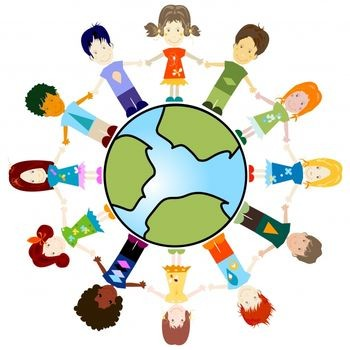 أكملا للمبادئ الخدمة الاجتماعية ((مبدأ الدراسة العلمية المستمرة))
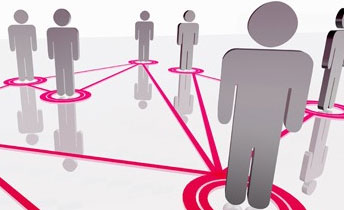 مبدأ الدراسة العلمية المستمرة
تعني الدراسة العلمية الوقوف على ابعاد الموقف والعوامل التي اشتركت في احداثه سواء اكانت عوامل ذاتيه او موضوعيه .
تفيد في «أ» تشخيص المشكلة
وفي «ب» وضع تصور خطه العلاج
إذا أنها تعتمد على (1)التخطيط السليم الذي يمكن من (2)ترتيب الأولويات والأهداف (3)وتقدير الأبعاد المختلفة والاحتمالات المتوقعة.
يعتمد الأخصائي في عمله على الدراسات العلمية الموضوعية التي - توضح له أبعاد الموقف - والعوامل التي اشتركت في إحداثه سواء ذاتية أو موضوعية - وهو يستفيد من هذه الدراسة في تشخيص المشكلة وتصور خطة العلاج.
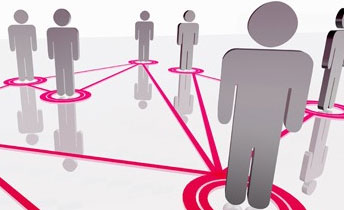 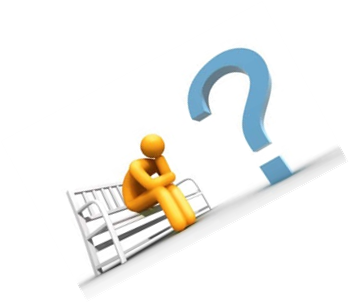 ســـ / كيف وضحت لنا ((مبادى الخدمة الاجتماعية))؟؟؟
مشاركه
من خلال:خبرات الممارسة المهنية للخدمة الاجتماعية اذا من خلال »الممارسة في الميدان»اتضحت لنا المبادي..من خلال القضايا والمواقف التي واجهها الاخصائيون الاجتماعيون في عملهم ايضا من خلال العلوم الاجتماعية والفلسفات والحركات الإنسانية التي تأثرت بها الخدمة الاجتماعية في نشأتها وتطورها..
المبادئ ليست منفصلة عن بعضها البعض ولكنها مكمله لبعضها البعض ويصعب فصلها لتداخلها اثناء الممارسة وهناك بعض المواقف التي تقتضي من الاخصائي التركيز على احد هذا المبادي ولكن ذلك لا يعني ان يهمل بقيتها
الى هنا نهاية المبادي نكمل معاً عمليات طريقه خدمه الفرد
عمليات طريقه خدمه الفرد
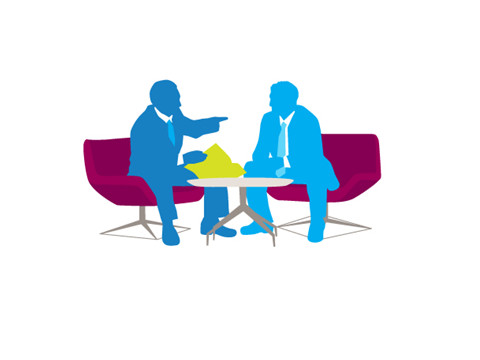 1# الدراسة الاجتماعية:social studi الدراسة عملية (مشتركه) تهدف الى وضع كل من العميل والأخصائي الاجتماعية على علاقة ايجابيه بحقائق الموقف الاشكالي بهدف تشخيص المشكلة ووضع خطه علاج.
لدراسة  مناطق الدراسة
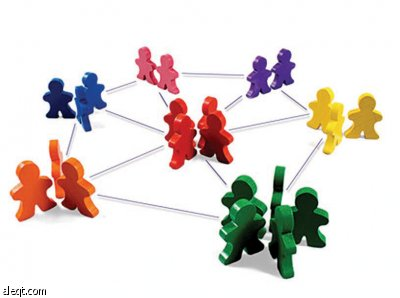 مناطق الدراسة:-ويقصد بها نوع البيانات او الجوانب الهامه التي يجب ان يهتم بها ((الممارس المهني للخدمة الاجتماعية )) وهي تتعلق * بشخصيه العميل و* العوامل المحيطة او * الظروف المتداخلة في الموقف.ولو نظرنا الى الموقف الاشكالي الذي يعيشه العميل متشعب الجوانب فمنه الجوانب الماضية والجوانب الحاضرة ويحمل في طياته خصائص شخصيه العميل او المحيطين به او ظروف يعيشها ويعاني منها
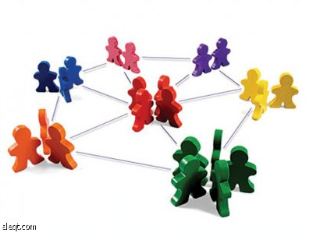 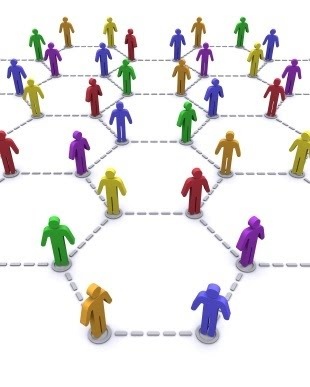 فمثلاً..% مشكله اقتصاديه يتطلب من الممارس الوقوف على الجوانب التالية - مصادر الدخل. - اوجه الانفاق .- الاعباء الاقتصادية التي تتحملها الميزانية.- الملزمون بالنفقة.
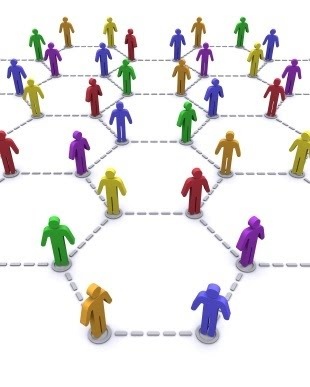 مثلاً..         مشكله الاحداث,,,يتطلب من الممارس الوقوف على الجوانب التالية,,,- معامل الذكاء.- الاصدقاء.- الظروف الأسرية.- البيئة الخارجية .- الاستقرار العاطفي.
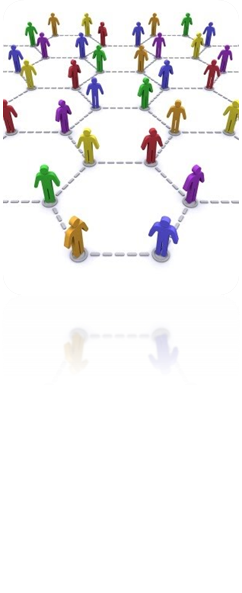 لدراسة ايضاً مصادر الدراسة
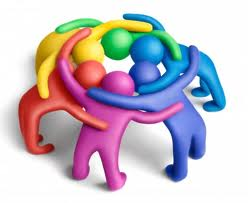 مصادر الدراسة:- هي المنابع الأساسية التي يحصل منها الممارس المهني على الحقائق الدراسية او المناطق الهامه في الدراسة.1- العميل نفسه «مصدر اساسي للمعلومات»2- الأسرة والاقارب 3- المصادر البيئية المختلفة «مدرسه مستشفى اصدقاء «4- الخبراء والمتخصصين في المجالات المختلفة مثل(رجال القانون – الاطباء النفسيين – رجال الدين)
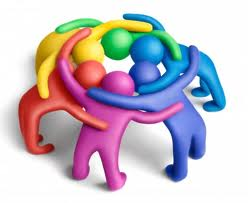 أساليب الدراسة:-اولاً: المقابلة بأنواعها (الاولى- التالية – الختامية – التتابعية - مقابله البت )ثانياً: الزيارات المنزلية وهي مقابلات خارجيهثالثاً: المكاتبات او الاتصالات التليفونية
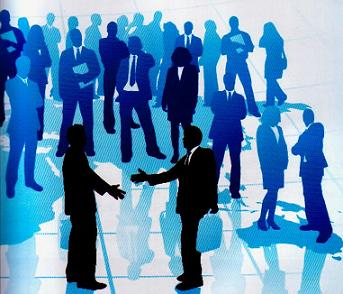 2# التشخيص:diagnosisالتشخيص هو (الرأي المهني) نحو حصر وتقييم الجوانب البيئية والذاتية وما يتصل بها من عوامل مؤثره بهدف نجاح الخطة العلاجية
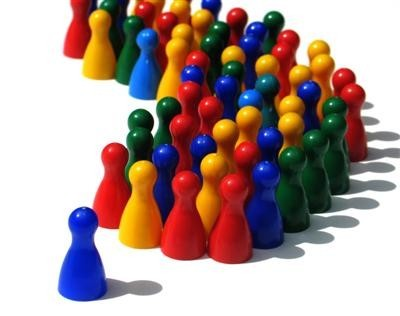 أي ان التشخيص : عمليه يقوم بها الاخصائي الاجتماعي بالاشتراك مع  العميل 
بعد استيفاء عمليه الدراسة السابقة لها «الدراسة الاجتماعية للمشكلة»
يسعى الاخصائي في التشخيص الى تحديد طبيعة المشكلة ونوعها بهدف وضع خطه للعلاج
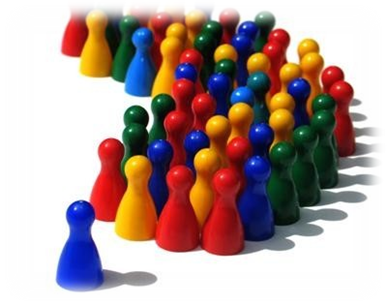 3# العلاج:treament هو تحقيق افضل حل ممكن للمشكلة هذا العميل طالب المساعدة بمعنى ..هو التأثير الايجابي في شخصيه العميل او ظروف المحيطة لتحقيق افضل اداء ممكن لوظيفته الاجتماعية ...او افضل استقرار ممكن لا وضاعه الاجتماعية في حدود امكانيات المؤسسة ,,,
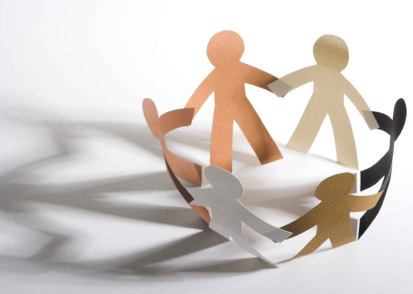 انواع العلاج :-{1} علاج الذاتي» احداث تعديل ايجابي في شخصية العميل.{2}علاج البيئي» هي جهود الممارس التي بذلها لتحسين الظروف المحيطة بالعميل.
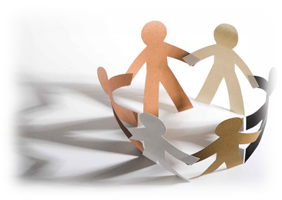 اساليب العلاج الذاتي :1- المعونة النفسية..(العلاقة المهنية –التأكيد- التعاطف- المبادرة – الافراغ الوجداني)2- تعديل الاستجابات..(عمليات مقصوده «الايحاء-النصح- السلطه –الاوامر» عمليات غير مقصوده «التحويل-التقمص-الاتصال –الارتباط»)3- تعديل السمات (تكوين البصيرة »الاستدعاء وتفسير الموقف والاستبصار» استخدام التعلم «الاستثارة –التوضيح الاقناع- التدعيم –التعميم «)
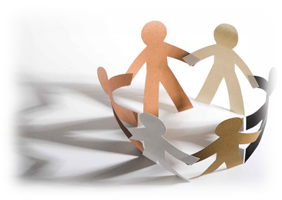 اساليب العلاج البيئي :هي 1) خدمات مباشره( للعميل ) سواء من المؤسسة او من موارد البيئة وهي تدخل في نطاق الاعانات المادية او التشغيلية او التأهيلي او الطبية او الترويحية او السكنية او الإيداعين2) خدمات غير مباشره وهي تستهدف تعديل اتجاهات الافراد المحيطين بالعميل سواء كان ذألك تخفيفاً من الضغوط الخارجية عليهم او لزياده فاعليتهم لمساعده العميل لمواجه المشكلة)
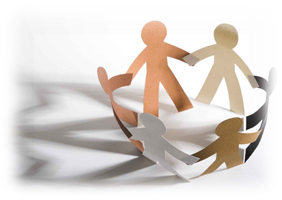 نهاية المحاضرةارجو لكم اجازه سعيدة بأذن الله
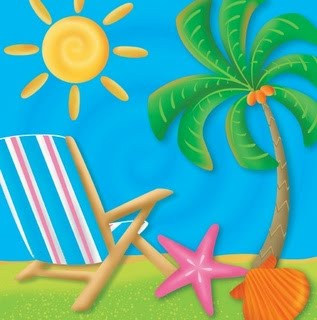